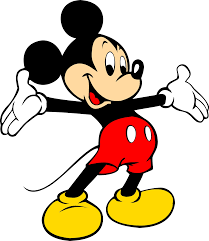 Week of May 25-29
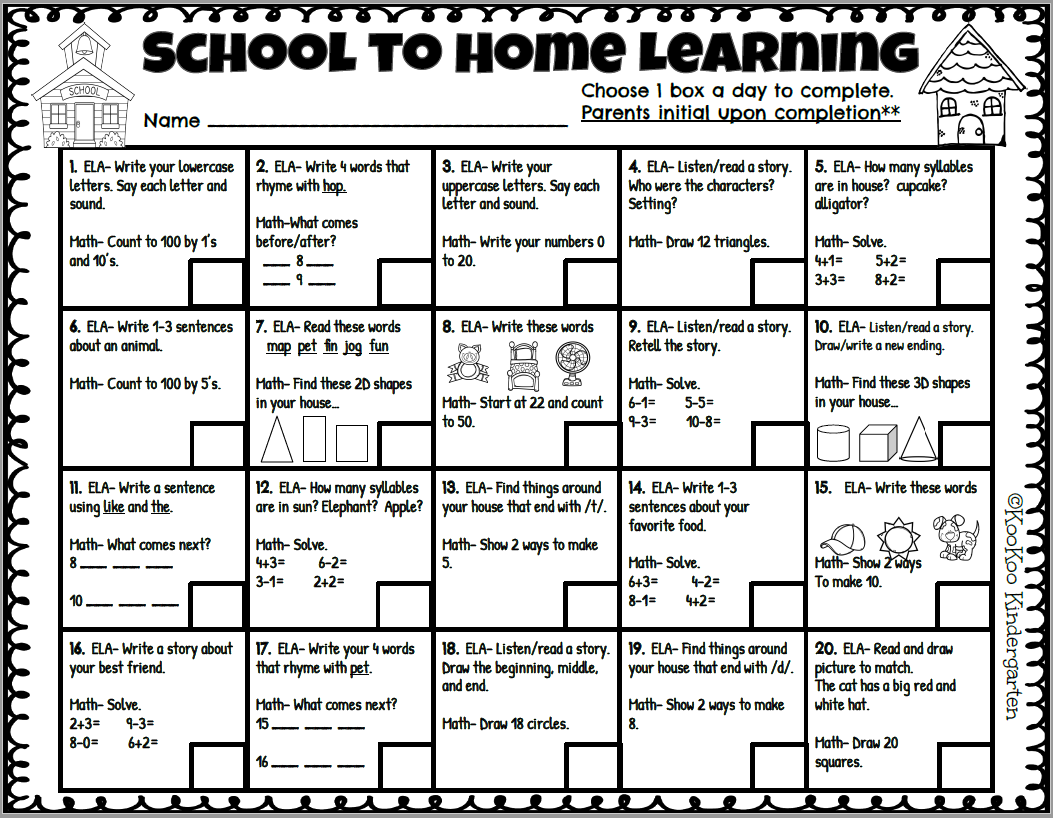 Reading
Math
Science/
Social Studies
Special   Area
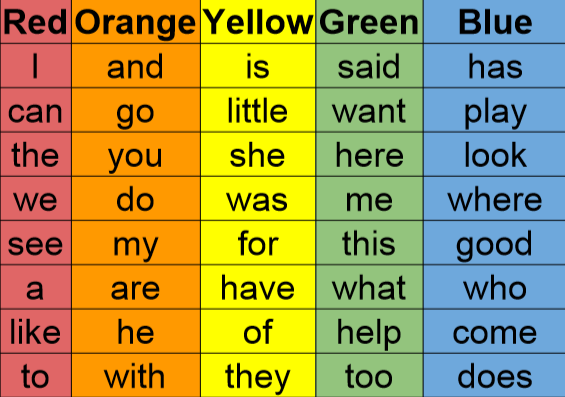 Sight Word Review
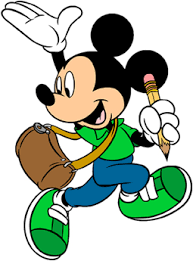 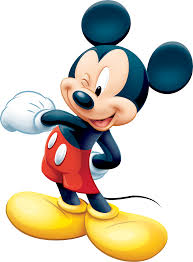 Morning Songs and Calendar
Calendar
Morning Songs
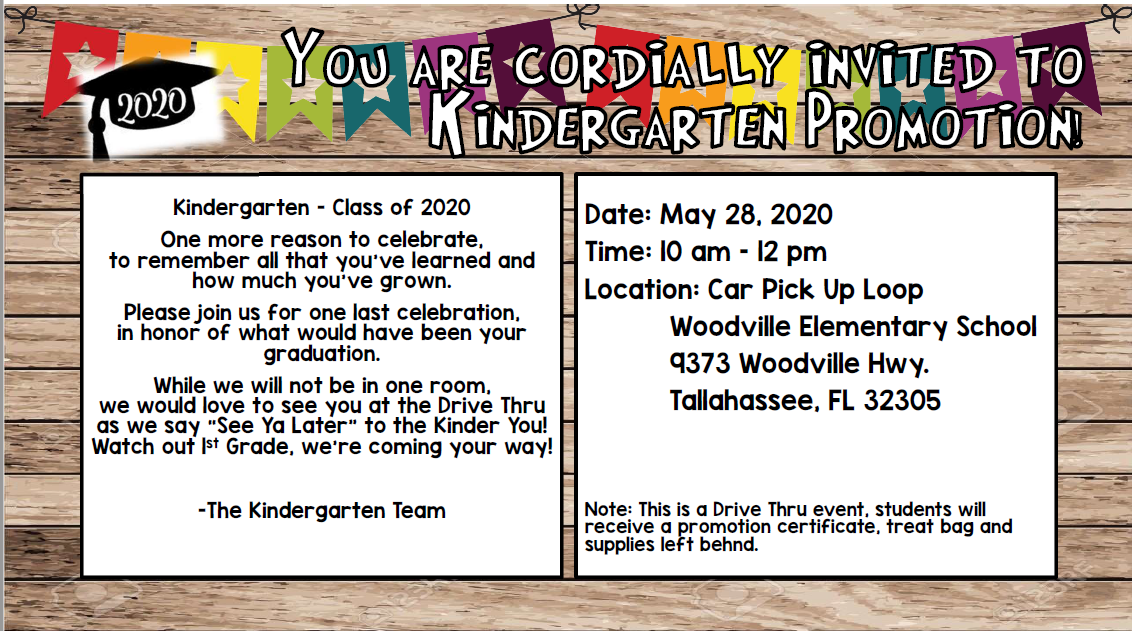